A 1
B 1
C 1
D 1
A 2
B 2
C 2
D 2
A 3
B 3
C 3
D 3
A 4
B 4
C 4
D 4
Stupac A
Stupac B
Stupac C
Stupac D
KONAČNO   RJEŠENJE
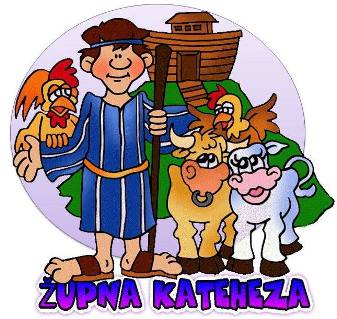 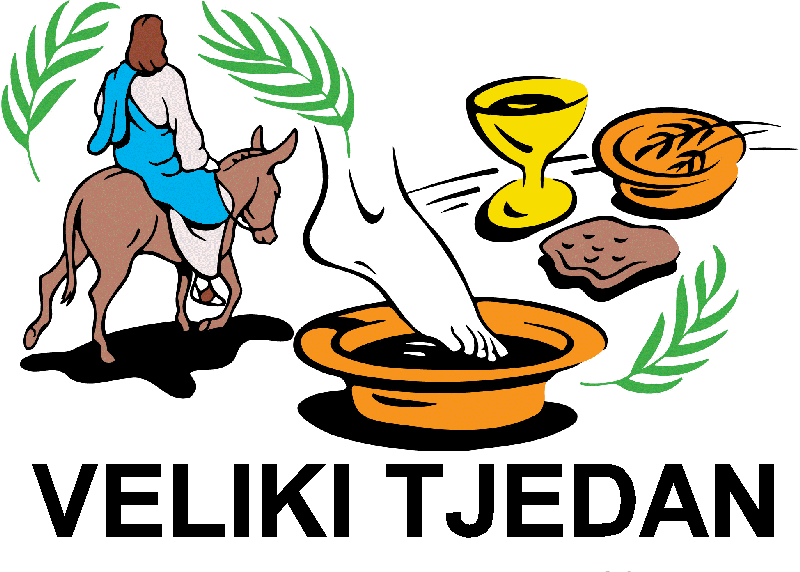 Veliki ili sveti tjedan je tjedan prije Uskrsa. Počinje nedjeljom Cvjetnicom, a završava Uskrsom. U bogoslužju je sav prožet uspomenom na Isusovu muku. Svaki dan toga tjedna zove se veliki, a napose su posljednja tri dana (Veliki Četvrtak, Veliki petak, Velika subota) prožeta najvećim događajima Isusova života i njegovih djela za spasenje svijeta. To su muka, smrt i uskrsnuće.
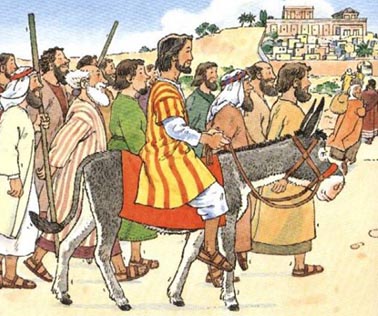 CVJETNICA
Spomen Isusova ulaska u Jeruzalem na magarcu
Početak velikog tjedna
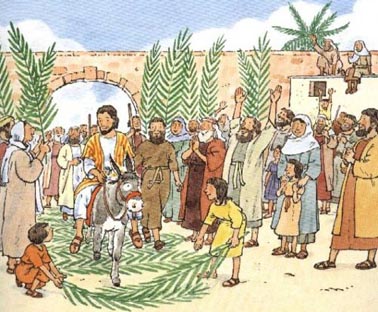 Hosana u visini!
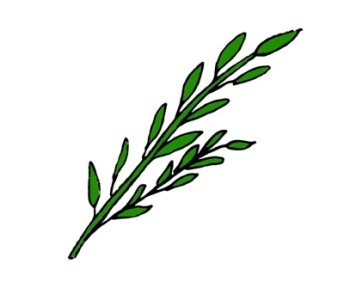 Maslinove grančice
SVETO VAZMENO 
TRODNEVLJE
VELIKI ČETVRTAK
VELIKI PETAK
VELIKA SUBOTA
VELIKI  ČETVRTAK
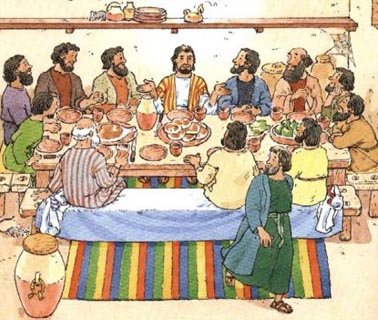 Posljednja večera
Ustanovljena dva sakramenta: Euharistija i Sveti red
“OVO ČINITE MENI NA SPOMEN”
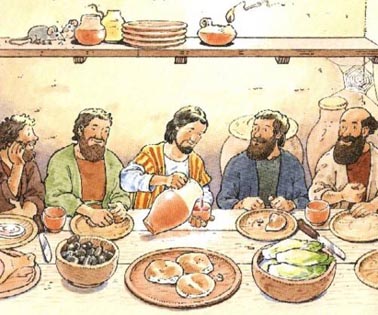 Pranje nogu
“Ljubite jedni druge kao što sam ja ljubio vas...”
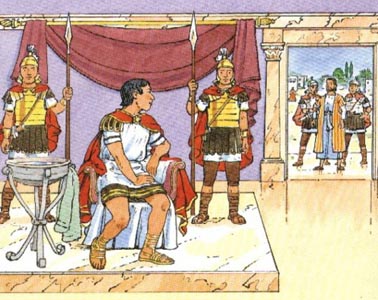 VELIKI PETAK
Isusova muka i smrt – 
Križni put
Jedini dan u godini kad nema sv. Mise – tog dana slave se obredi Velikog petka
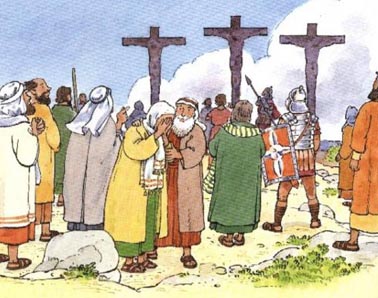 Obavezan POST i NEMRS
KRIŽ
VELIKA SUBOTA
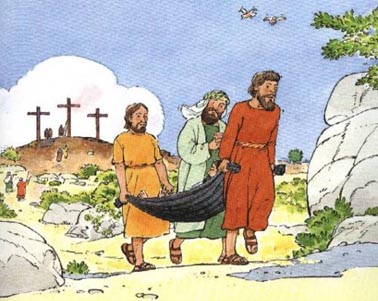 Isus u grobu
Vazmeno bdijenje:
Služba svjetla
Služba riječi
Krsna služba
Euharistijska služba
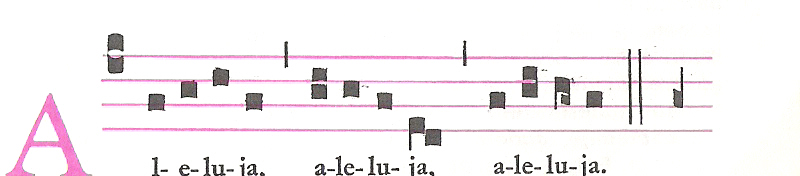 ALELUJA!